estate
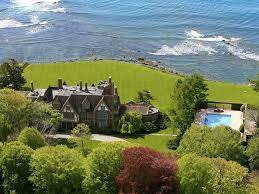 a large section of land, sometimes with a house on it
investor
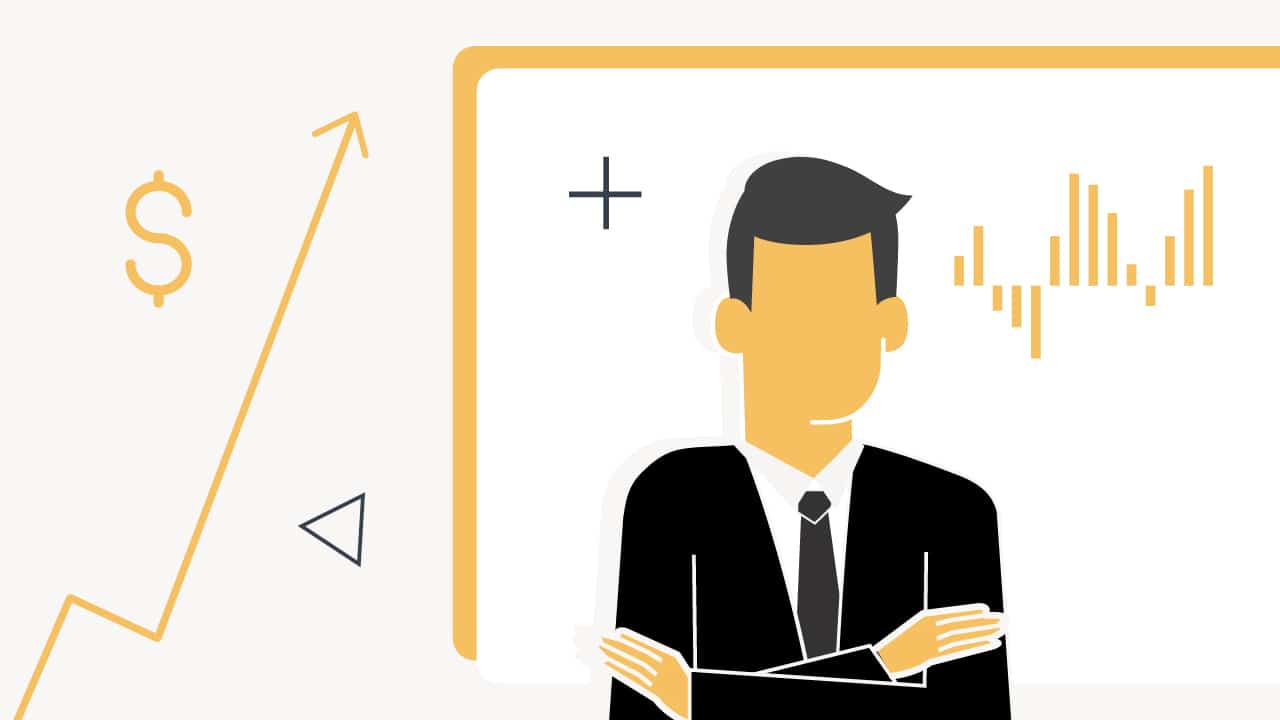 A person who gives a business or person money with the expectation they will get more money in return.
improper
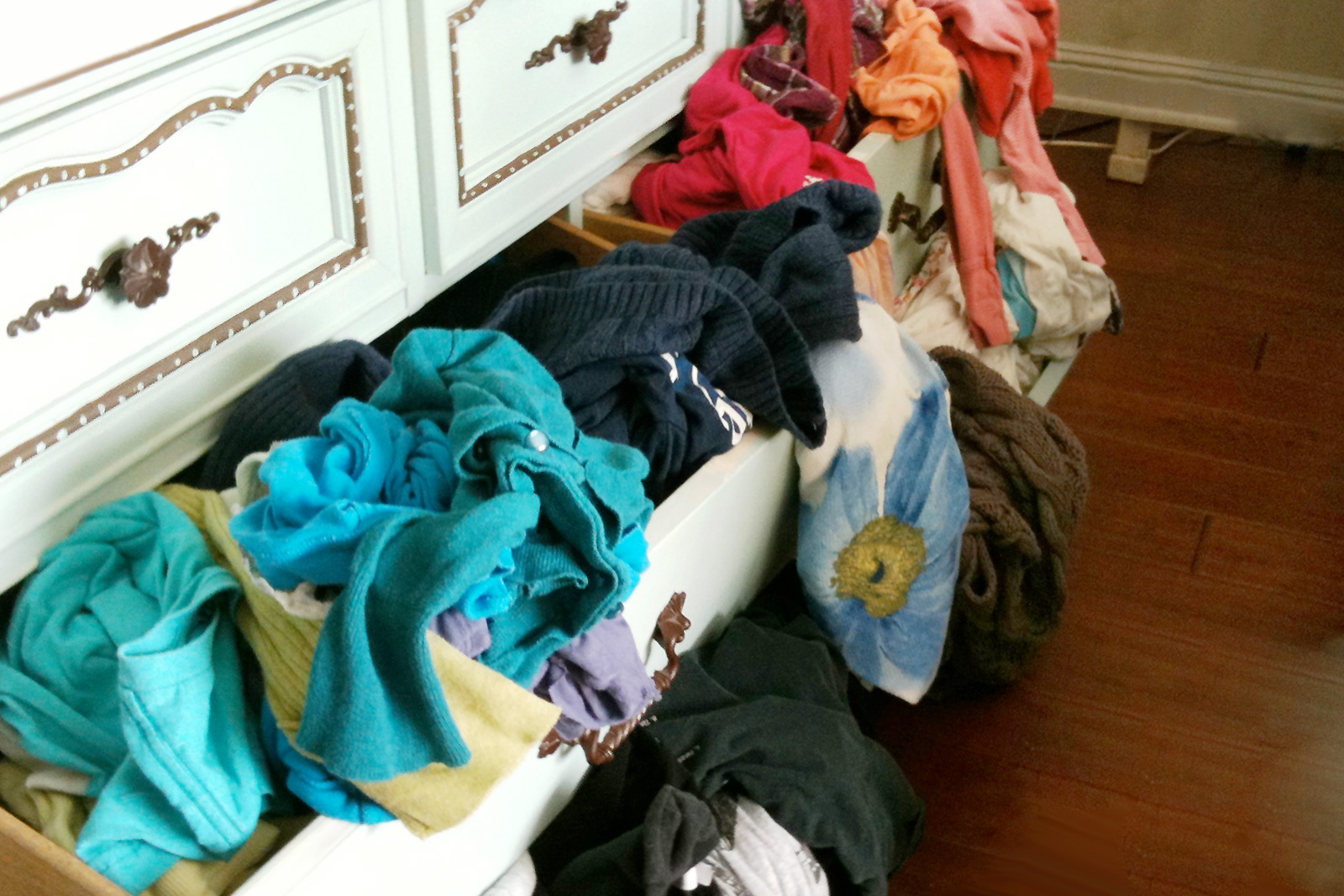 not correct
survey
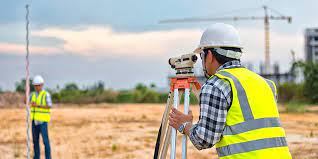 to measure the shape of a plot of land
awestruck
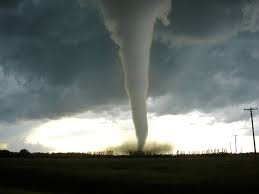 affected by great wonder or respect
compromise
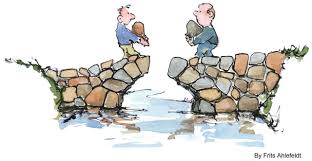 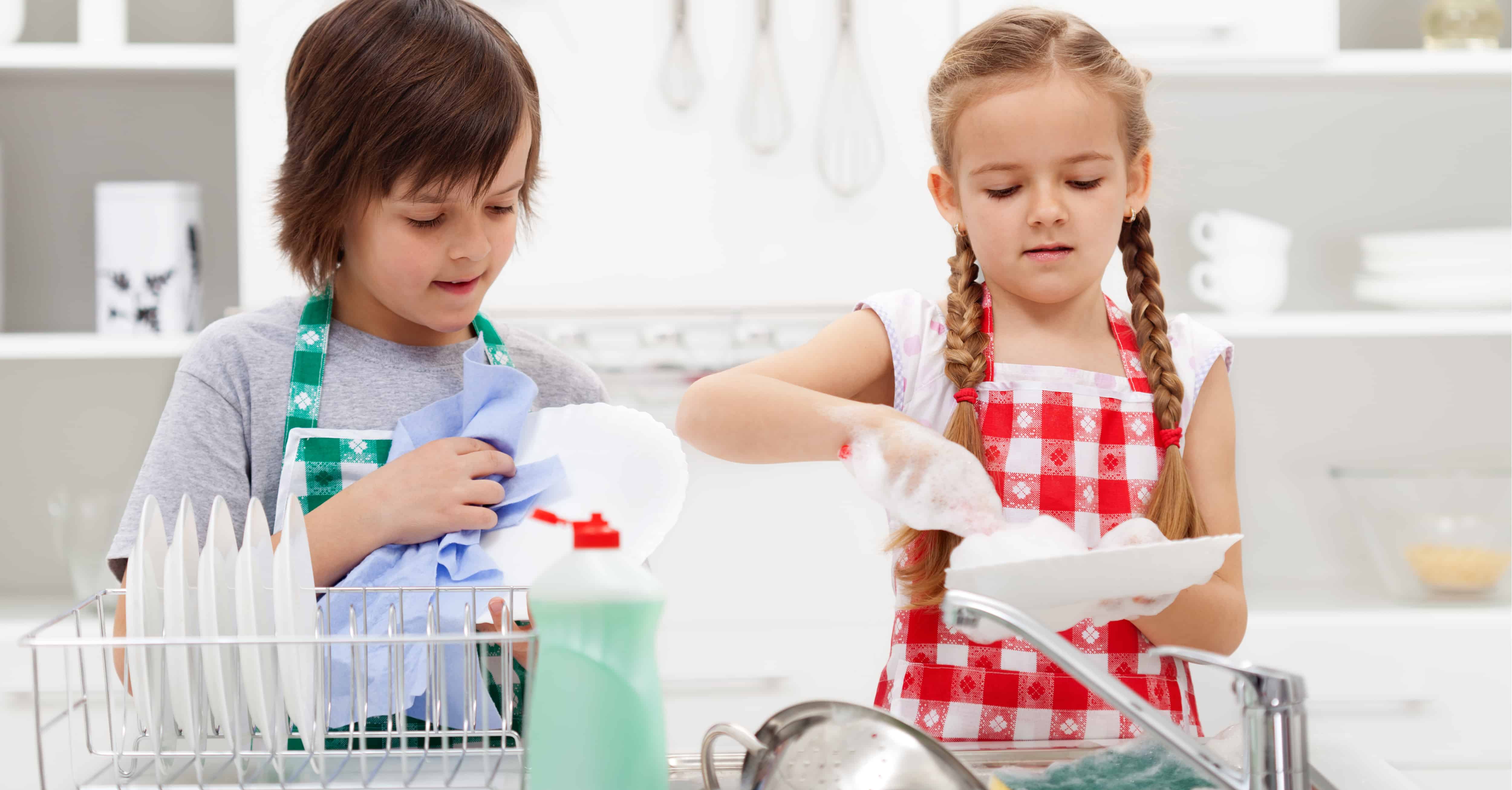 to reach an agreement where all parties give something up to make it happen
stout
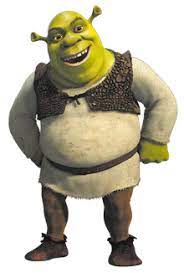 thick and heavy
dignified
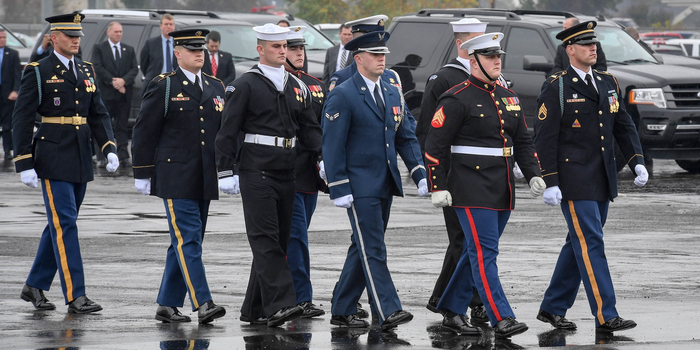 acting calm and composed therefore earning respect
means
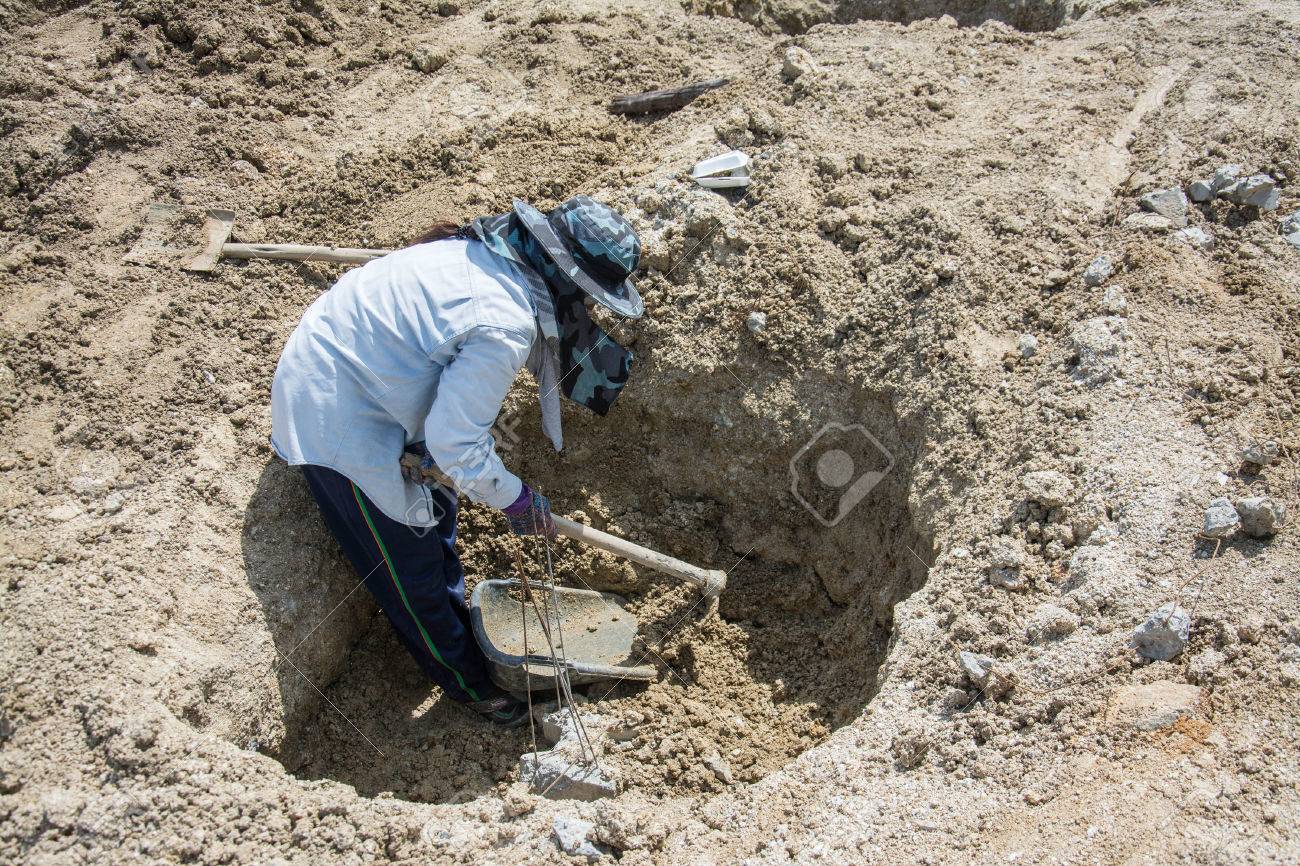 the method by which a task is accomplished
accumulate
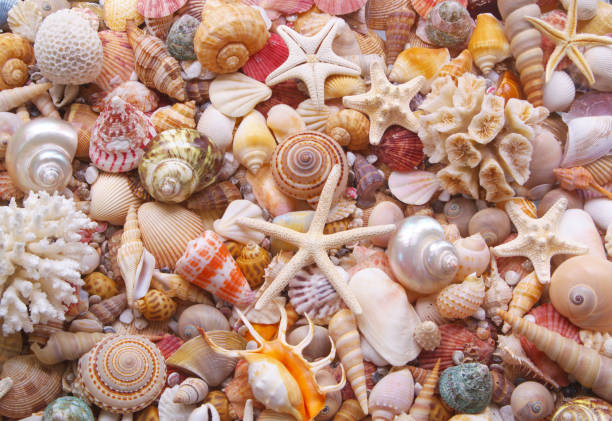 to gather together
veto
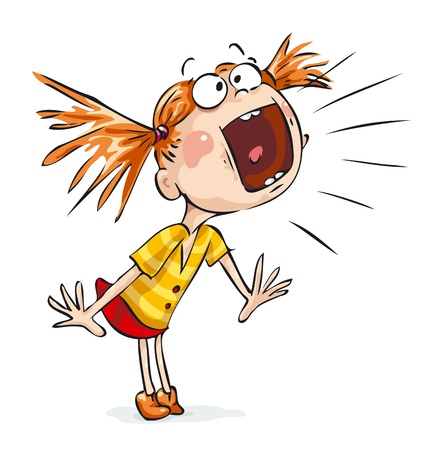 to stop or refuse to approve
poring
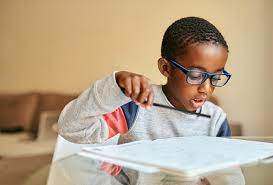 to study carefully
solely
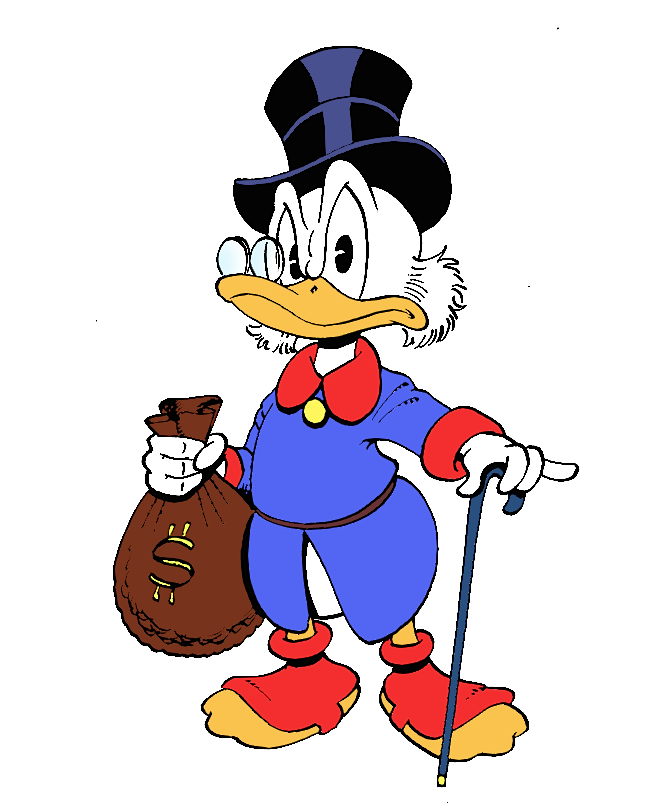 only involving one thing
employs
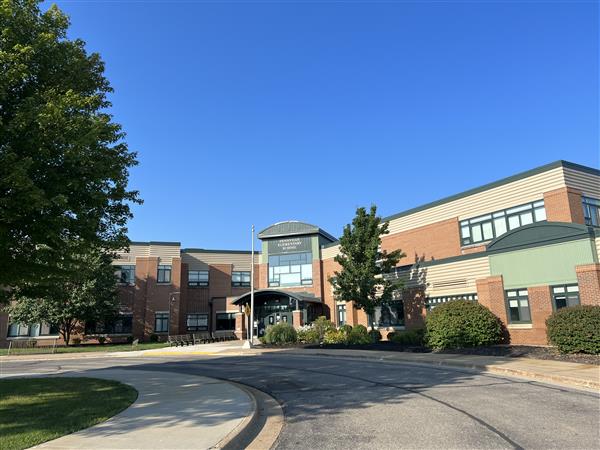 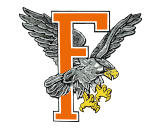 to keep as an employee or worker